The Earth Day 2021
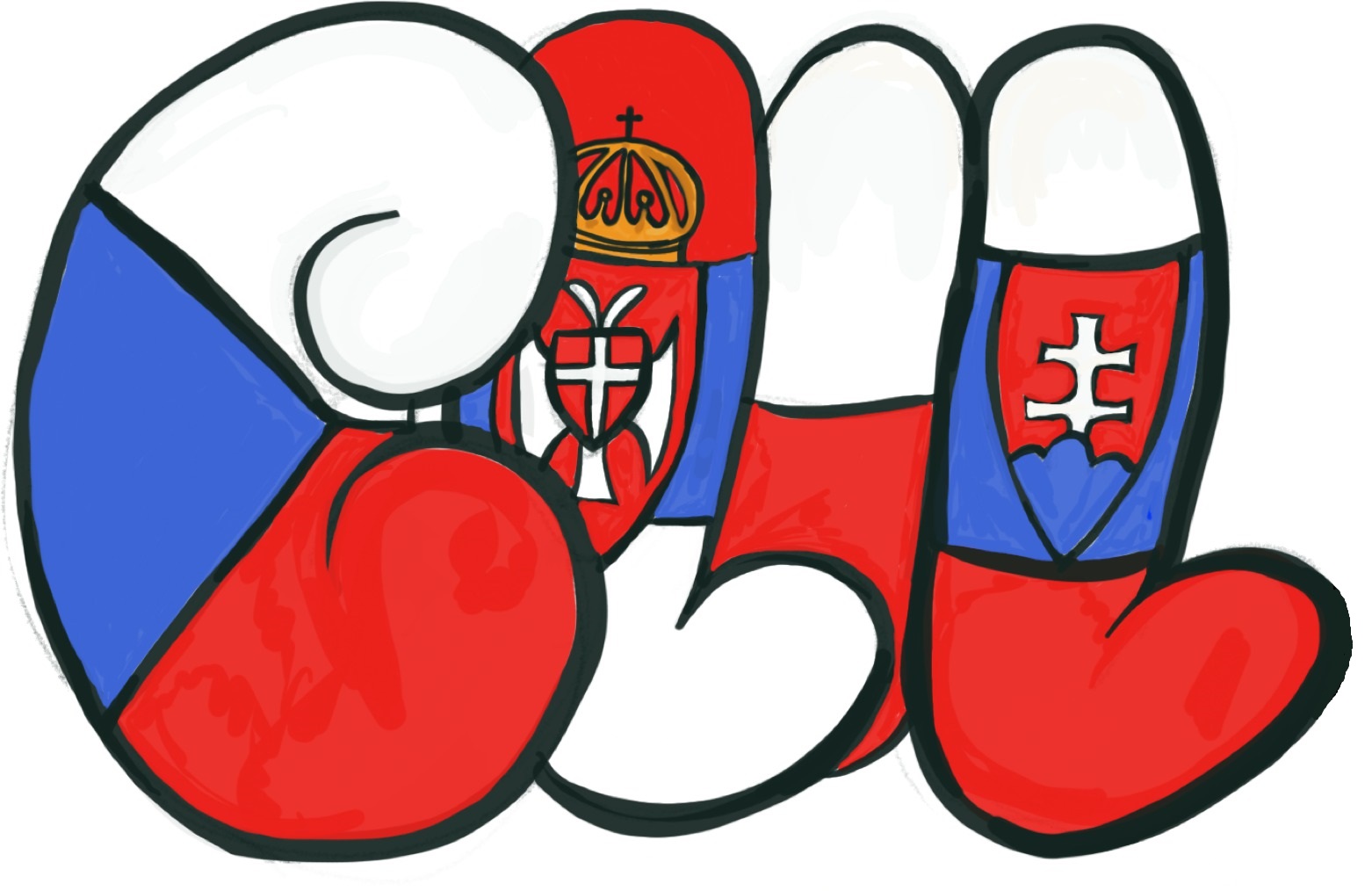 PHOTOS FROM OUR NEIGHBOURHOOD
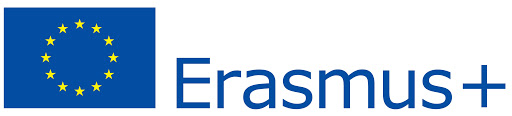 OUR SCHOOL
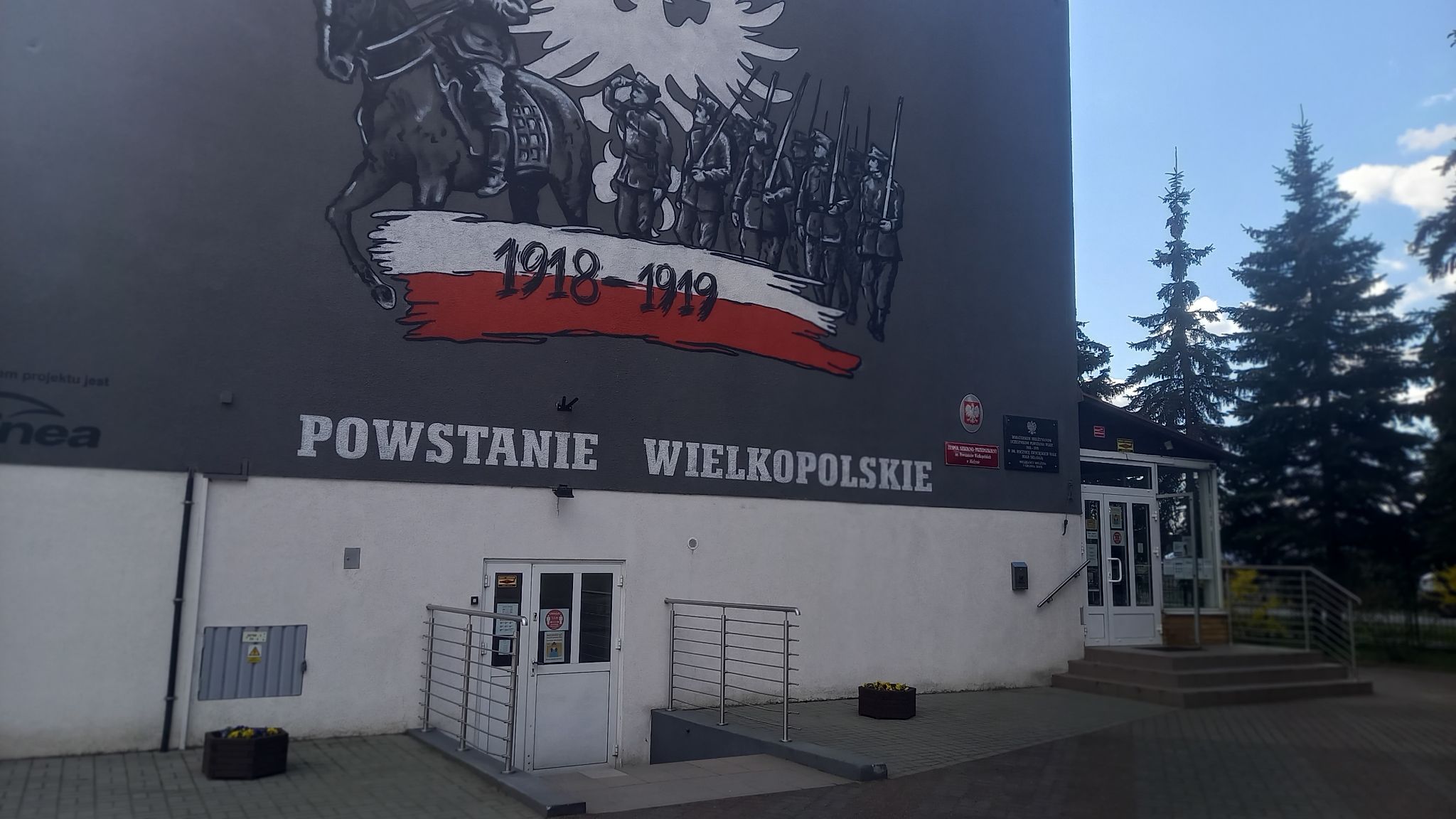 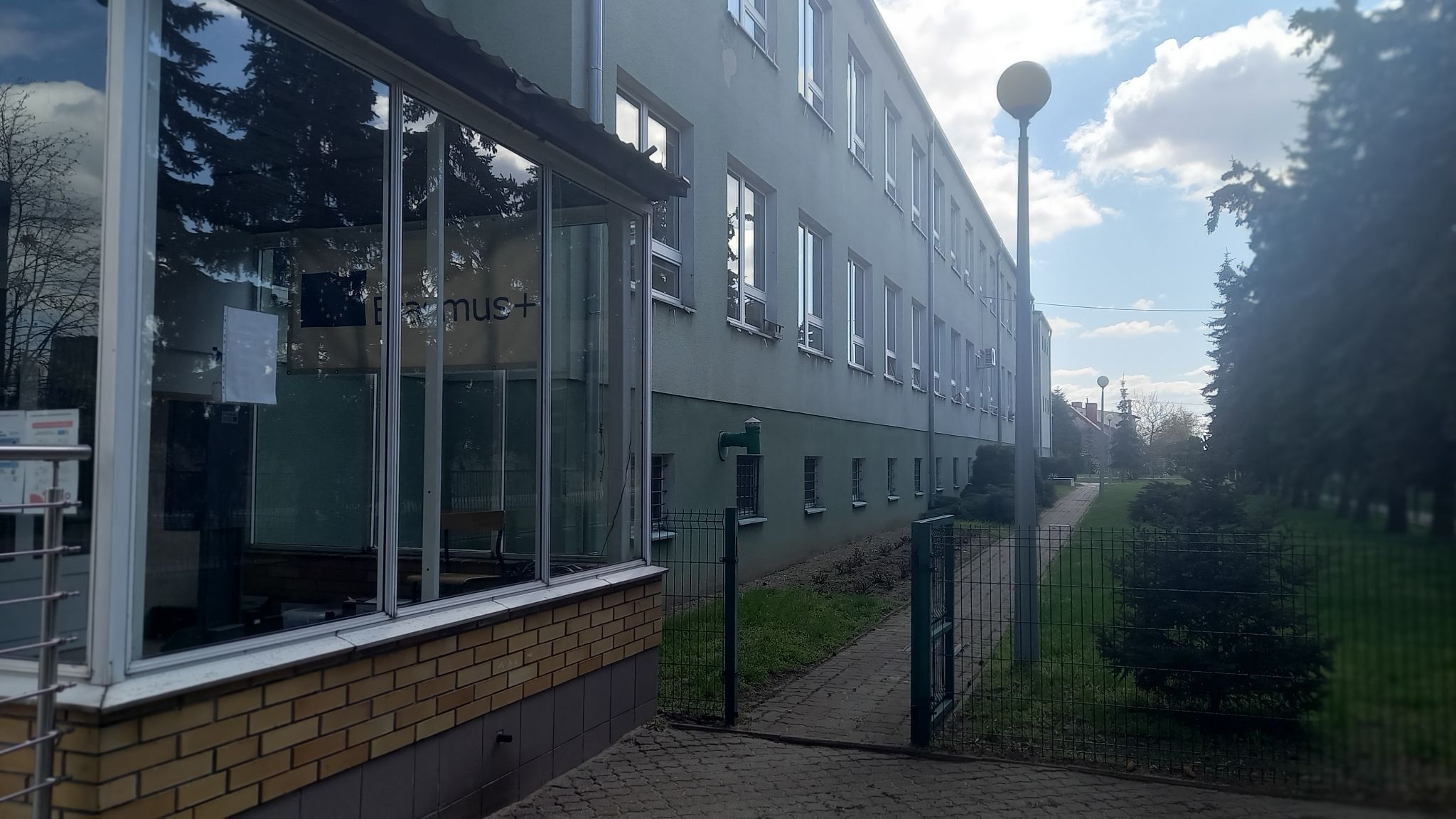 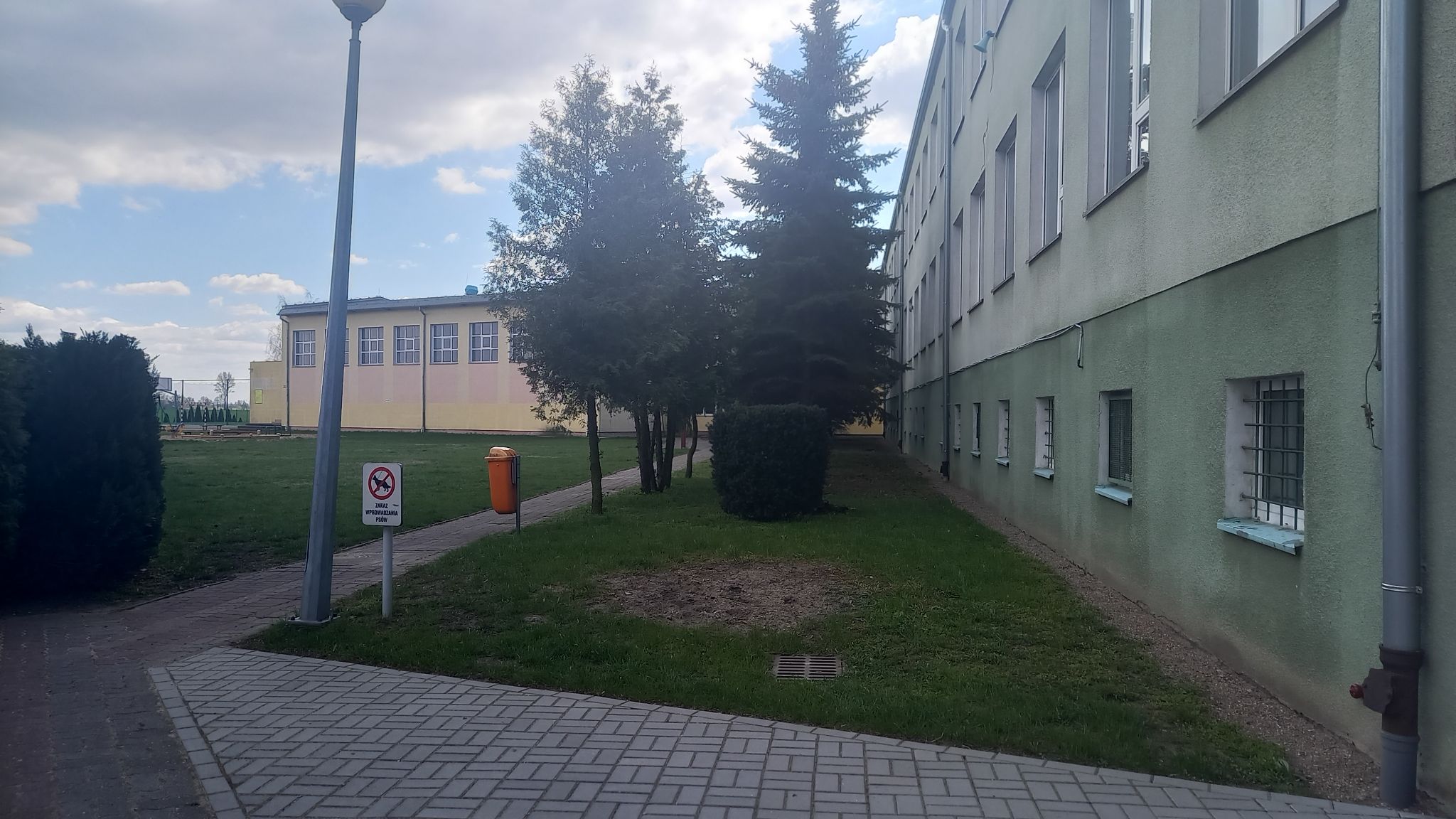 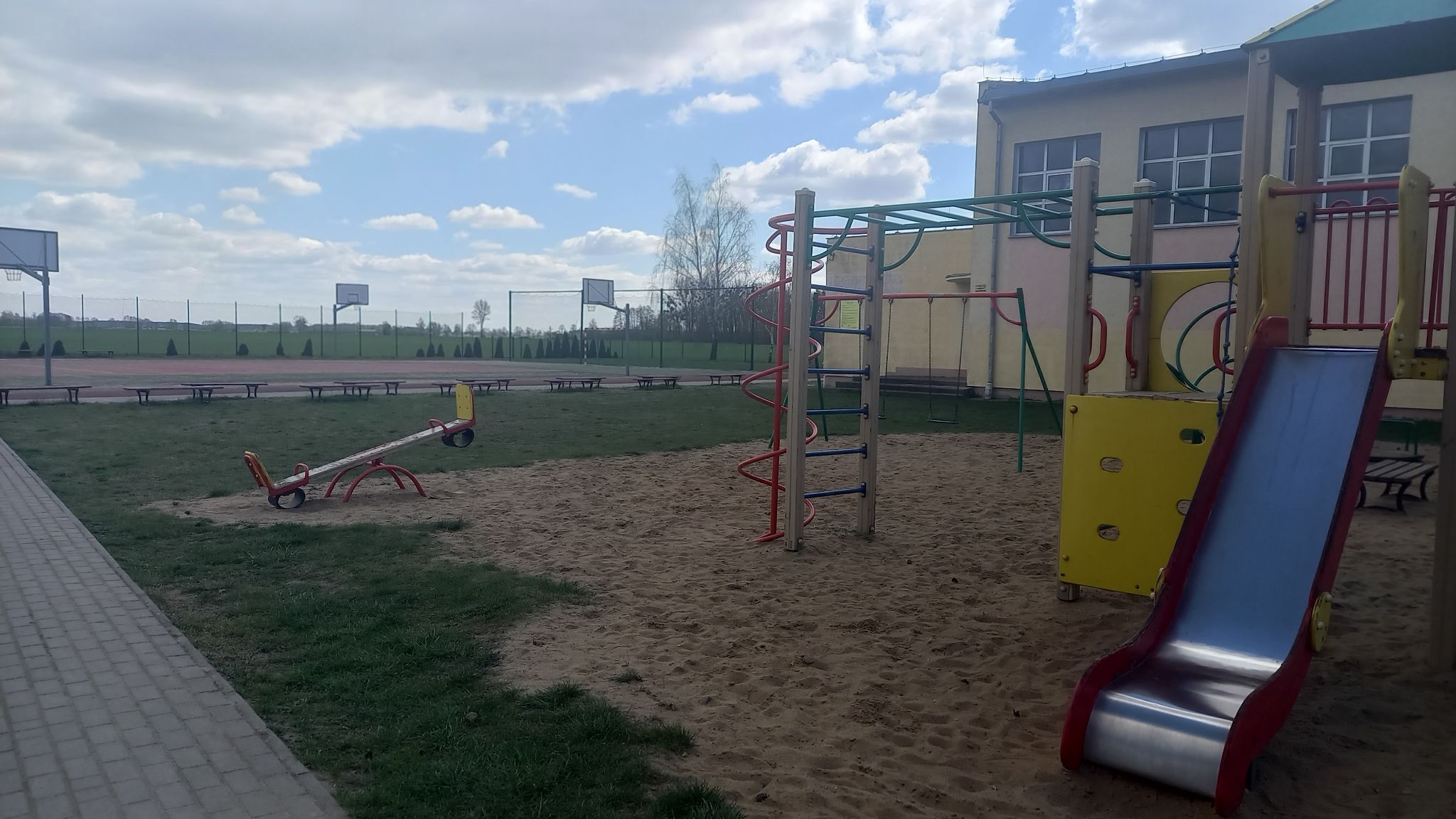 SCHOOL 
PLAYGORUND
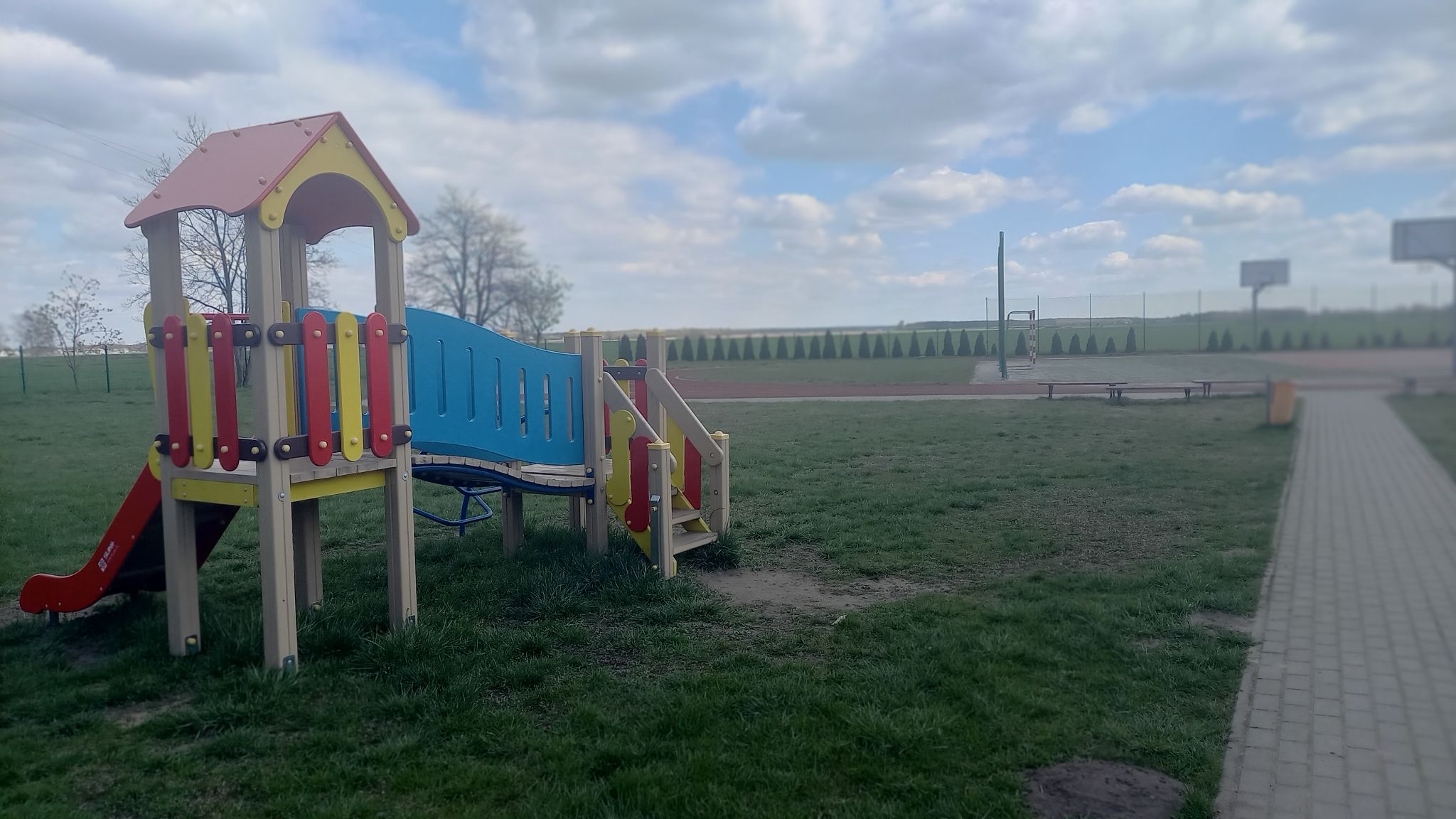 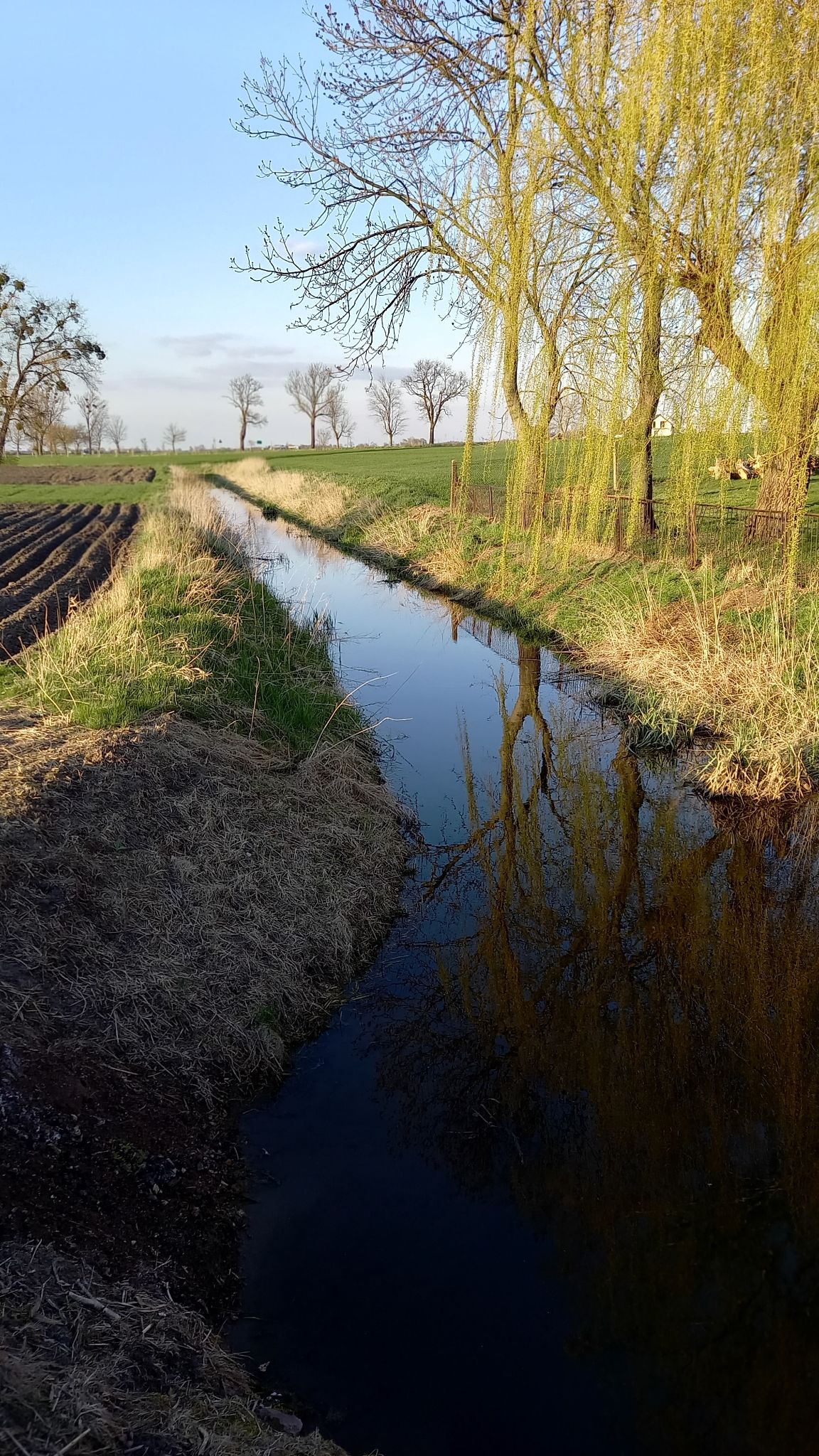 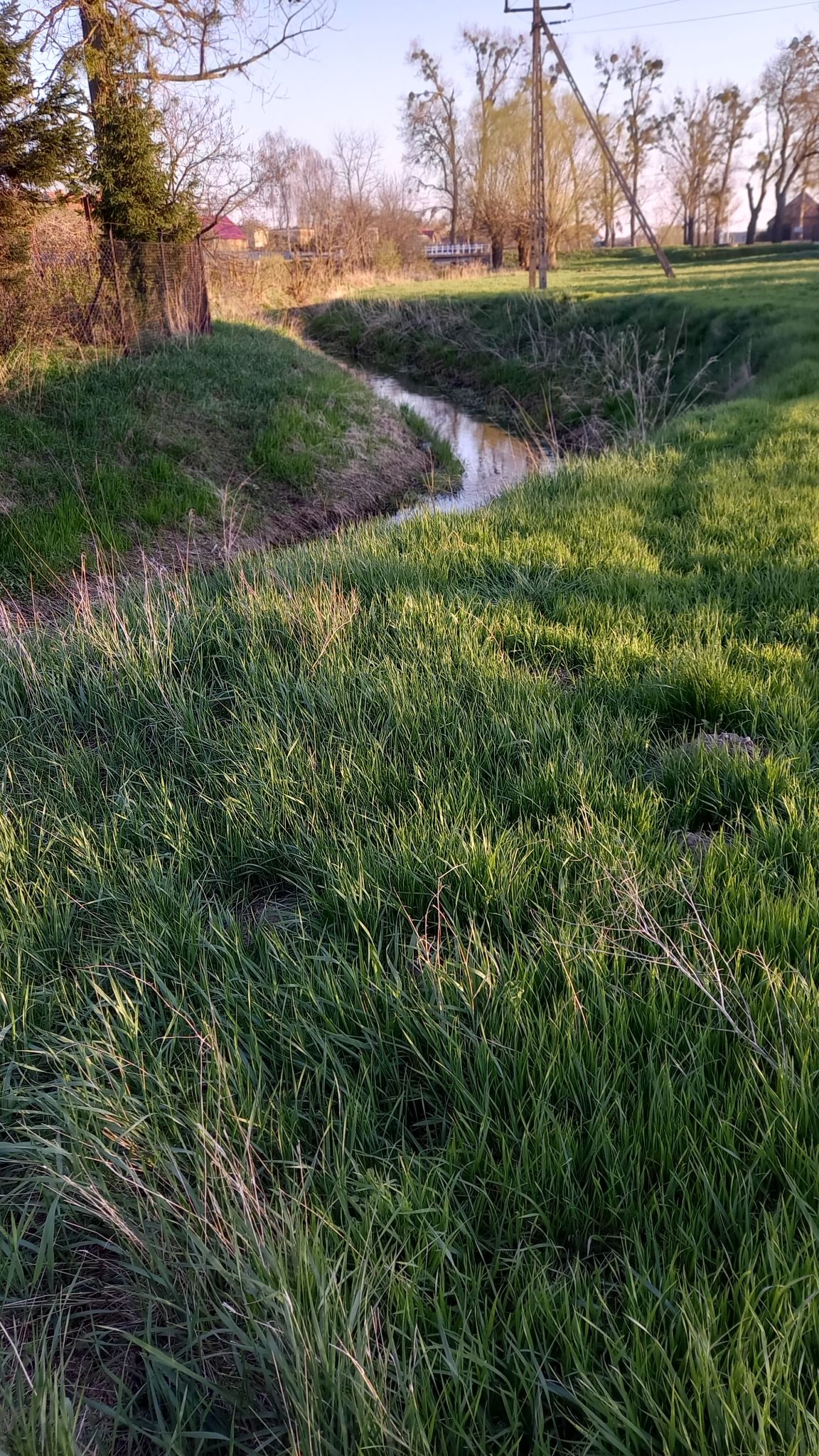 LOCAL RIVER
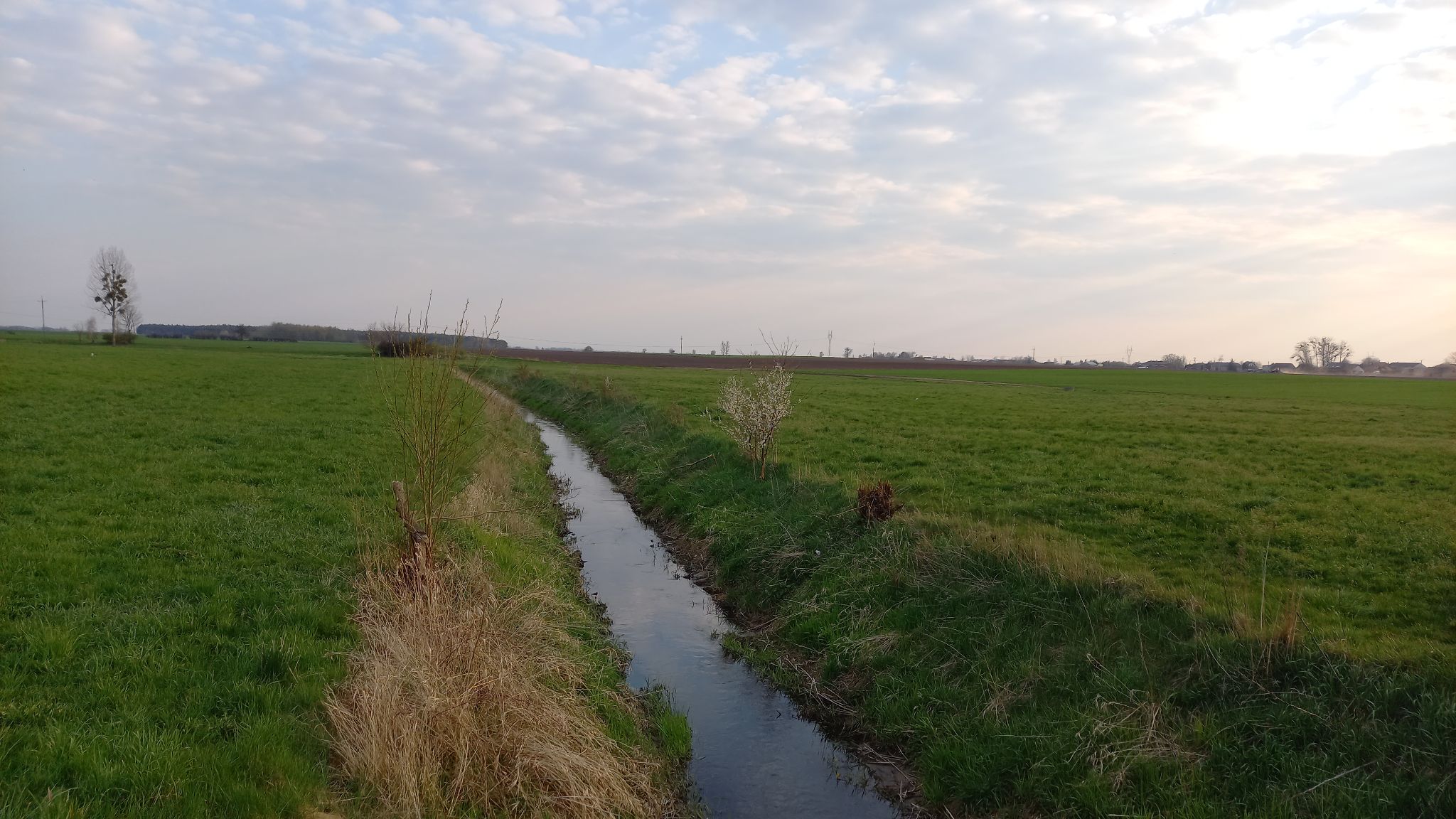 ONE OF OUR LOCAL PONDS
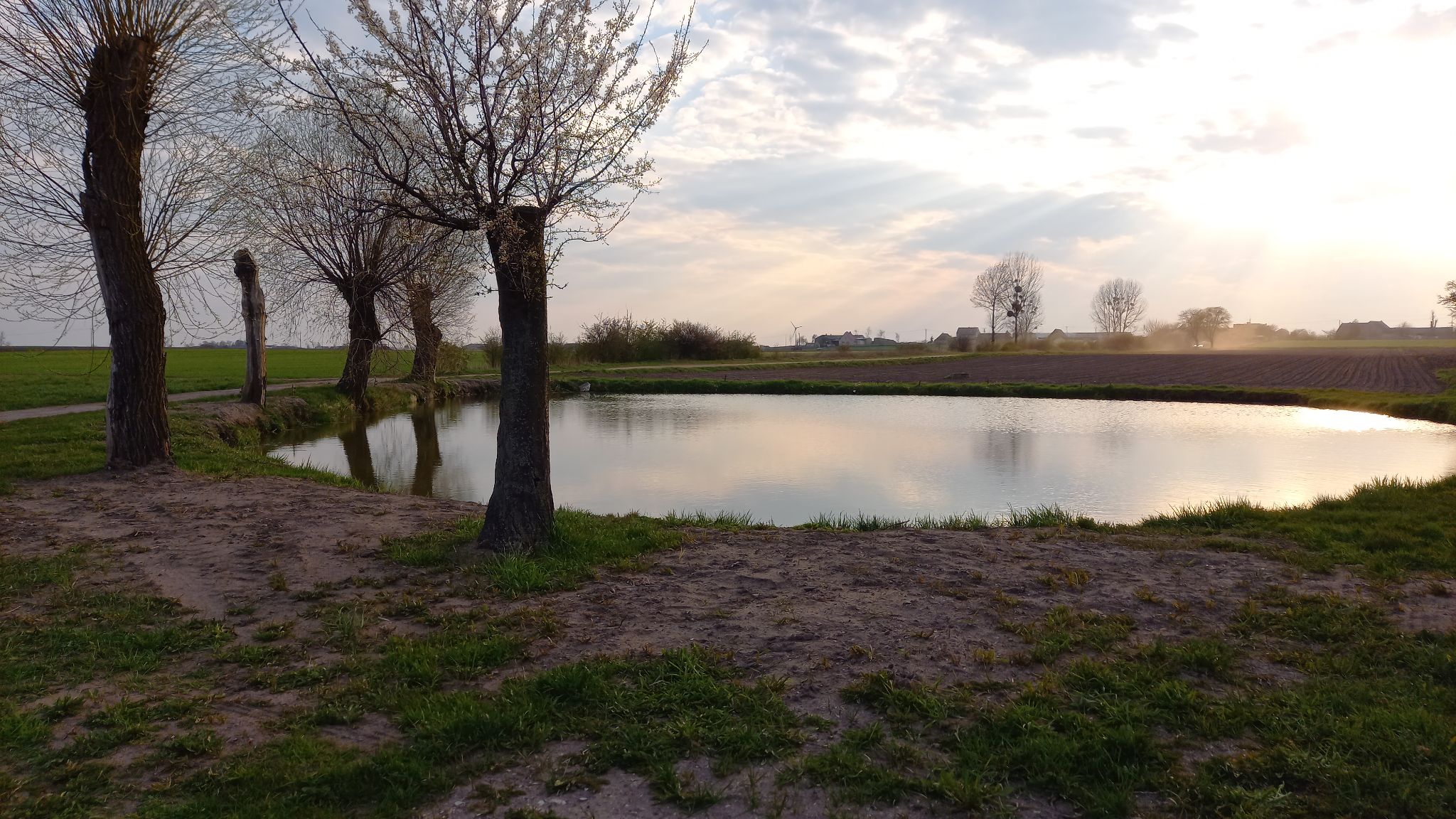 A SMALL FOREST
CLEAN                                           VS.                                 POLLUTED
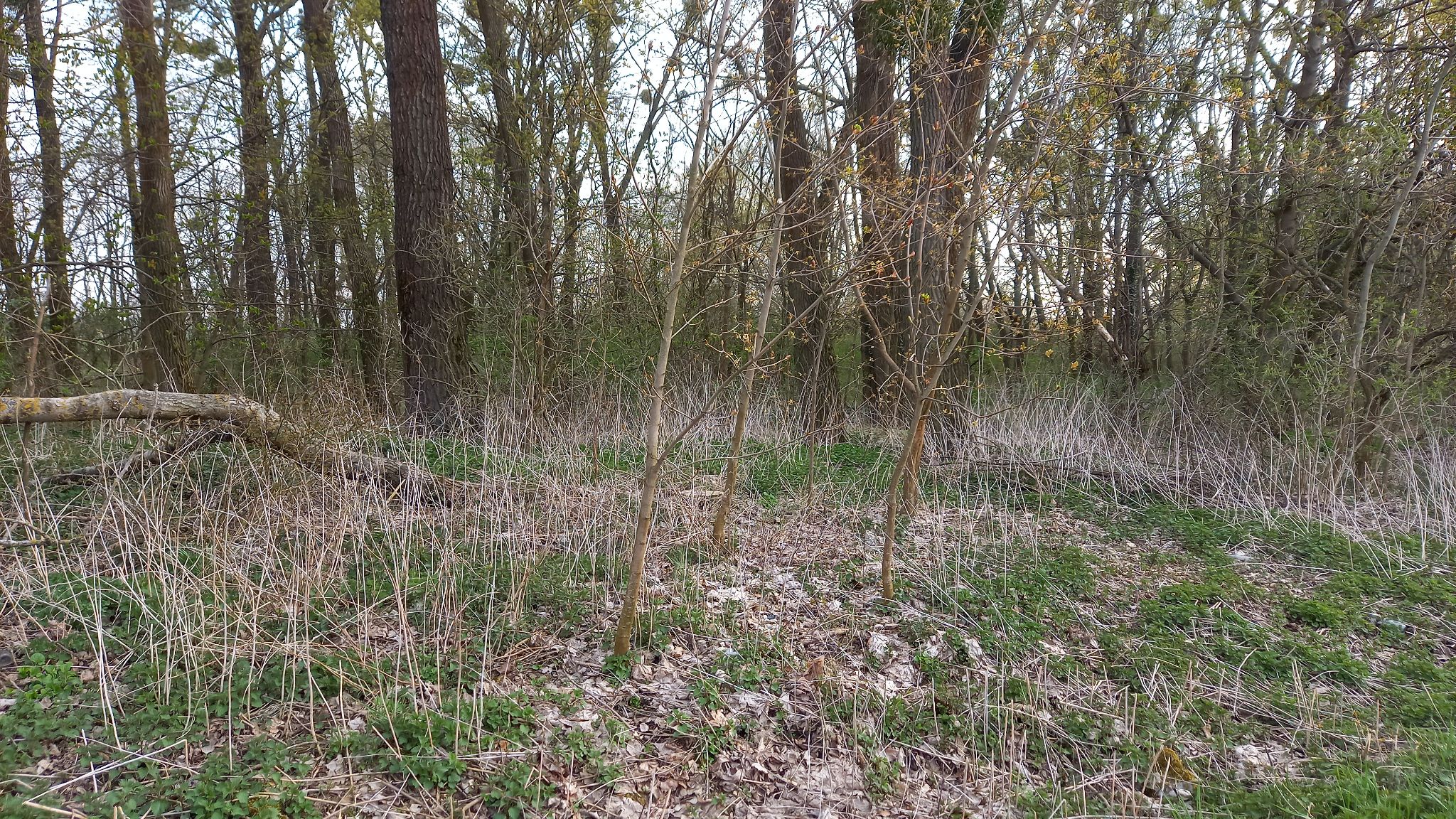 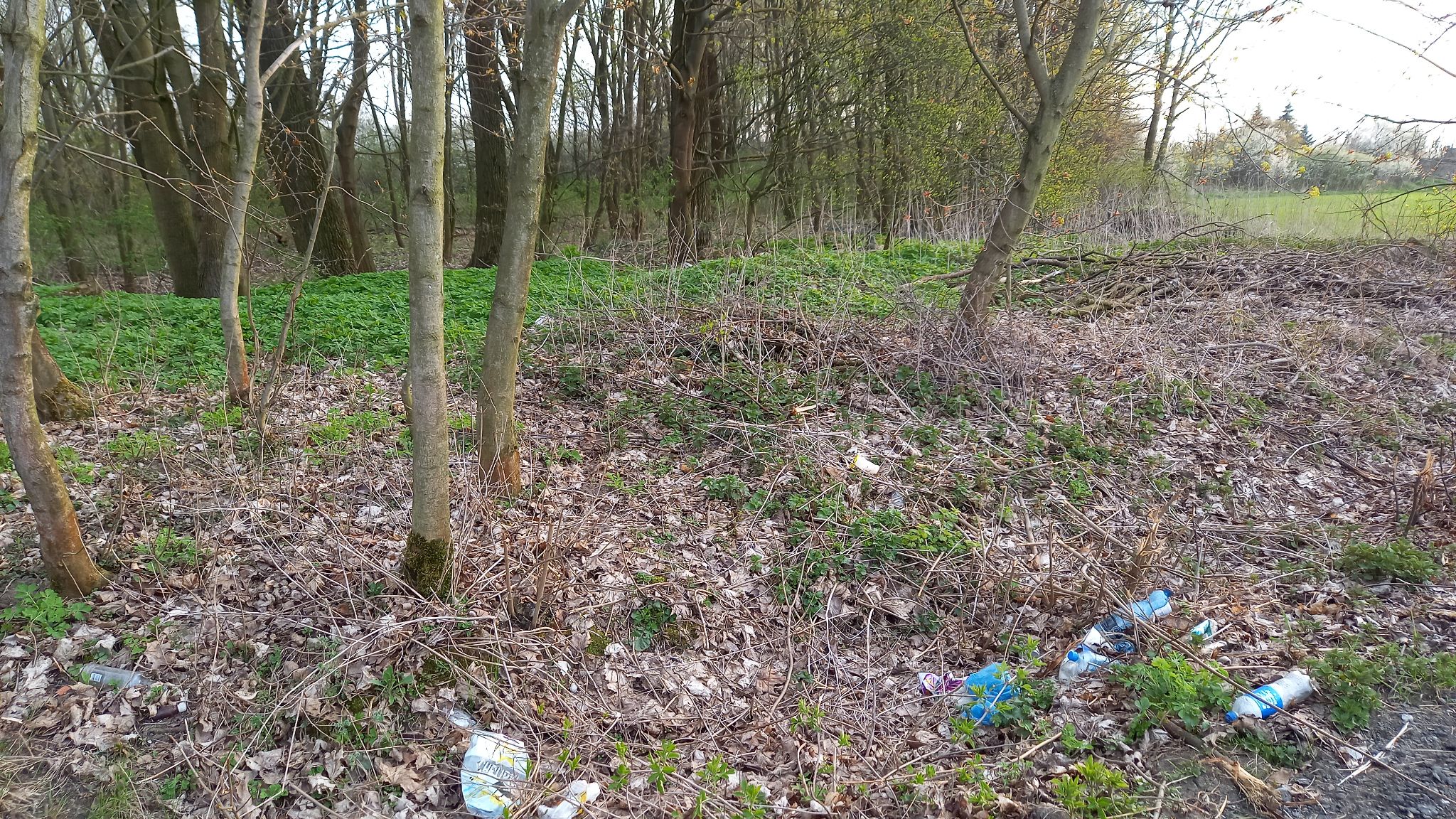 THE MONUMENT COMMEMORATING VICTIMS OF THE EXECUTION (TWO PARTICIPANTS OF THE GREATER POLAND UPRISING 
WERE EXECUTED 
HERE)
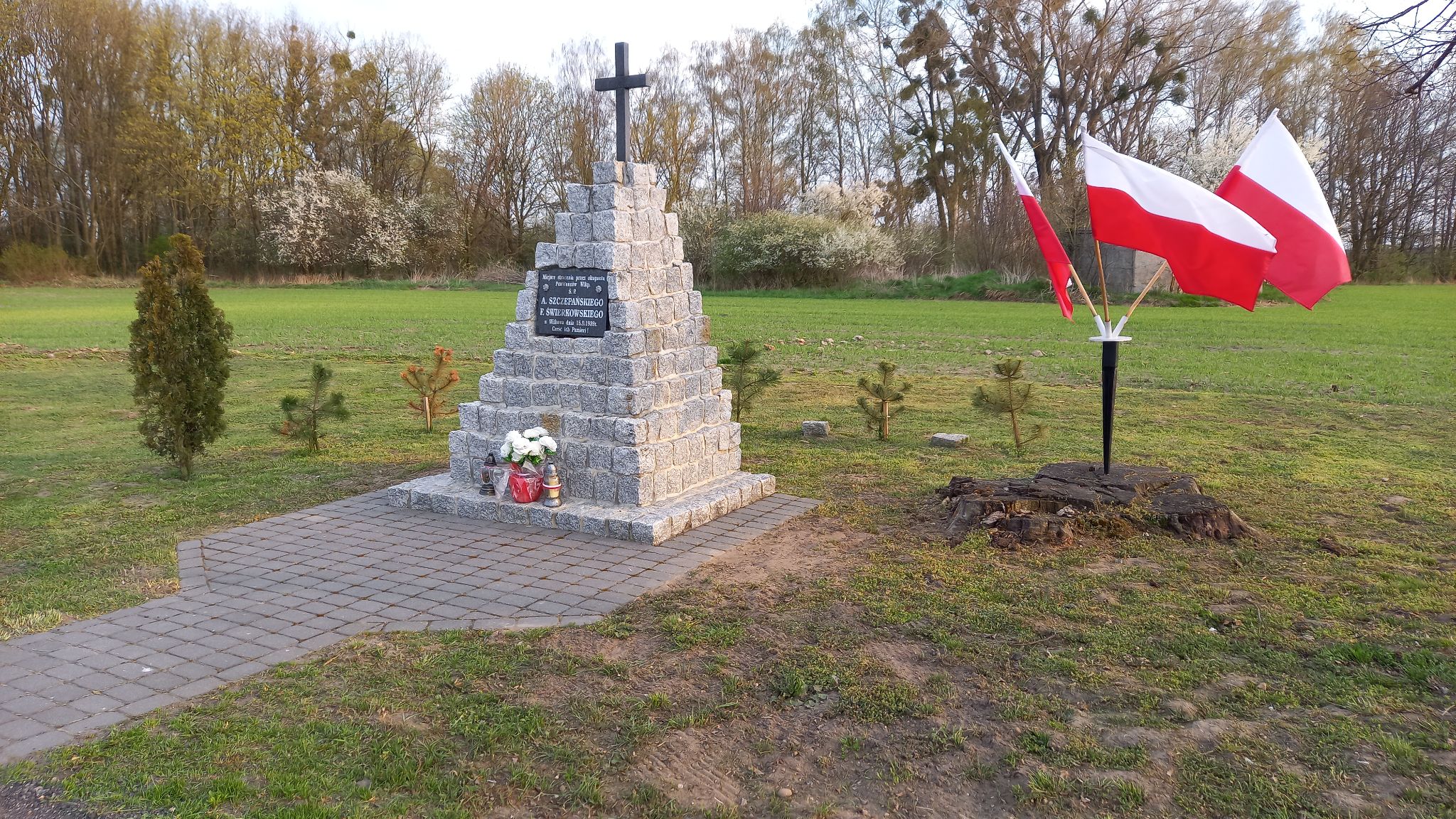 LOCAL CHURCH
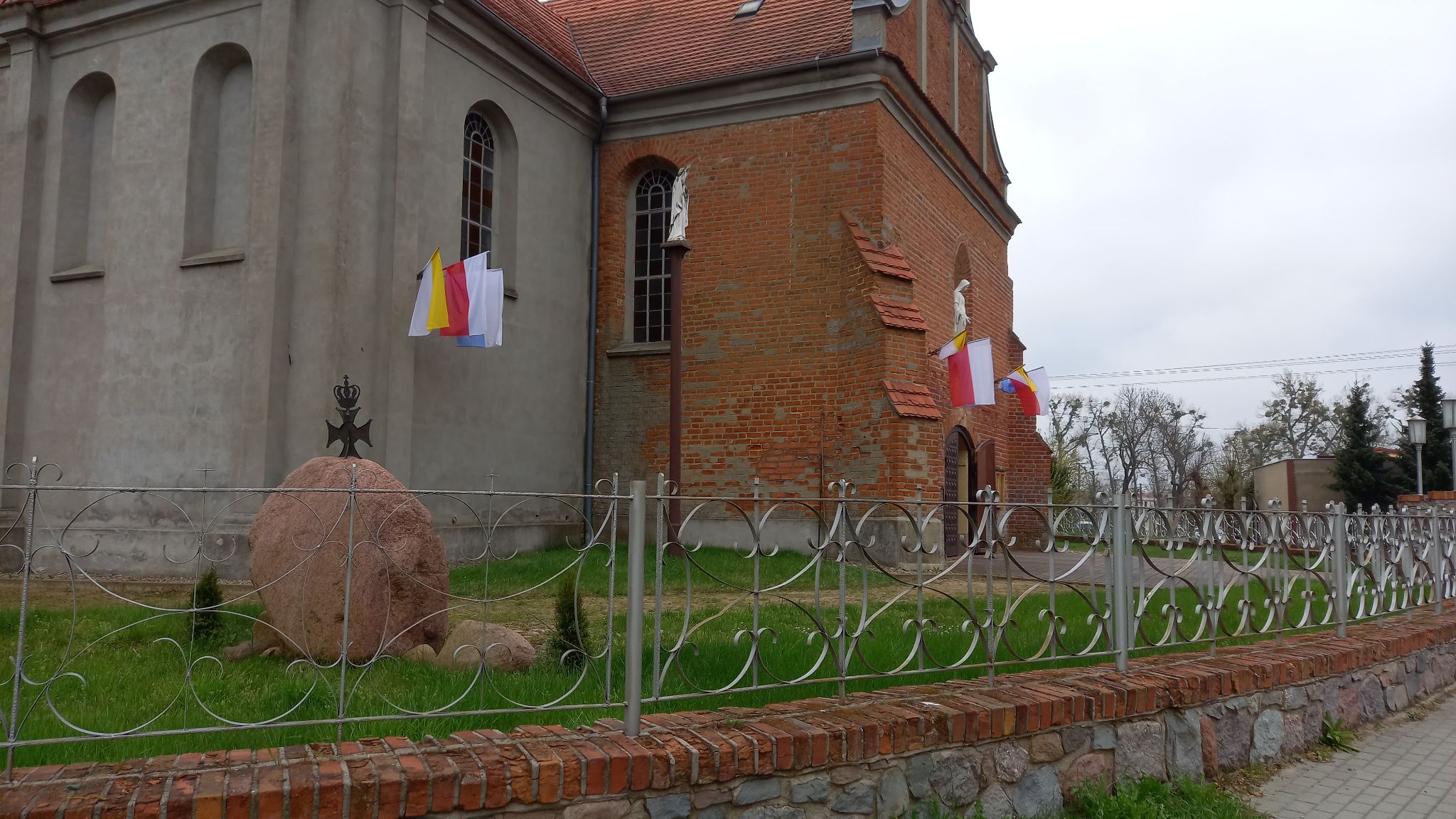 You could see a few photos from our neighbourhood taken on the Earth Day 2021.
 As you can see, we found only one place which is polluted. 
We think nowadays people in our village really pay attention to their neighbourhood.

Photos were taken by Year 6 students
Presentation prepared under the supervision of Elwira Wasiewicz
The European Commission's support for the production of this publication                                    does not constitute an endorsement of the contents, which reflect the views only of the authors, and the Commission cannot be held responsible for any use which may be made of the information contained therein. 


Wsparcie Komisji Europejskiej dla produkcji tej publikacji nie stanowi poparcia dla treści, które odzwierciedlają jedynie poglądy autorów, a Komisja nie może zostać pociągnięta do odpowiedzialności za jakiekolwiek wykorzystanie informacji w niej zawartych.